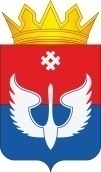 О бюджете Юсьвинского муниципального округа Пермского края на 2025– 2027 годы
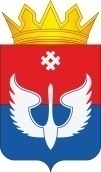 Поправки в доходную часть проекта решения о бюджете на 2025-2027 годы, подготовленного ко второму чтению
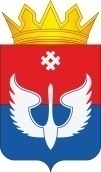 Поправки в доходную часть проекта решения о бюджете на 2025-2027 годы, подготовленного ко второму чтению
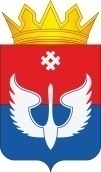 Поправки в доходную часть проекта решения о бюджете на 2025-2027 годы, подготовленного ко второму чтению
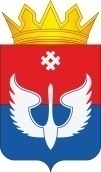 Поправки в доходную часть проекта решения о бюджете на 2025-2027 годы, подготовленного ко второму чтению
Объем прогнозируемого поступления доходов:в 2025 году – 1 168,3 млн. руб.  в 2026 году – 916,5 млн. руб.                                                      в 2027 году – 934,3 млн. руб.в 2025 году:104,7 млн. руб. - налоговые и неналоговые доходы  410,5 млн. руб. - дотации653,1 млн. руб. - иные МБТ , субсидии,  субвенции
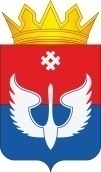 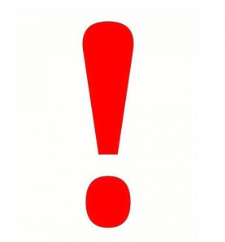 доля дотаций в объеме собственных доходов окружного бюджета 
79,6%  
(в 2024 году – 76,7%)
Объем прогнозируемого поступления доходов:в 2025 году – 1 168,3 млн. руб.  в 2026 году – 916,5 млн. руб.                                                      в 2027 году – 934,3 млн. руб.в 2026 году:108,9 млн. руб. - налоговые и неналоговые доходы  368,2 млн. руб. - дотации439,4 млн. руб. - иные МБТ , субсидии,  субвенции
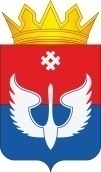 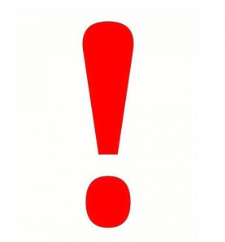 доля дотаций в объеме собственных доходов окружного бюджета 
77,2%  
(в 2025 году – 79,2%)
Объем прогнозируемого поступления доходов:в 2025 году – 1 168,3 млн. руб.  в 2026 году – 916,5 млн. руб.                                                      в 2027 году – 934,3 млн. руб.в 2027 году:113,5 млн. руб. - налоговые и неналоговые доходы  404,8 млн. руб. - дотации416,0 млн. руб. - иные МБТ , субсидии,  субвенции
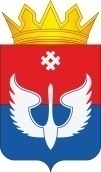 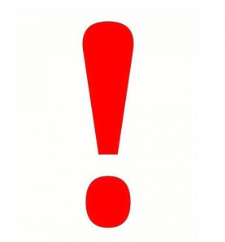 доля дотаций в объеме собственных доходов окружного бюджета 
78,1%  
(в 2026 году – 77,2%)
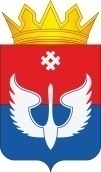 Структура доходной части бюджета Юсьвинского муниципального округа Пермского края
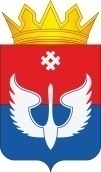 Структура налоговых и неналоговых доходов бюджета Юсьвинского муниципального округа Пермского края на 2025 год
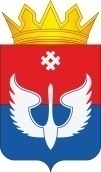 Динамика изменений собственных доходов бюджета Юсьвинского муниципального округа Пермского края
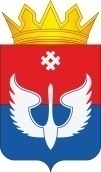 Основные параметры бюджета Юсьвинского муниципального округа Пермского края
Выполнение обязательств в соответствии с условиями заключенного с Минфином ПК Соглашения о предоставлении дотаций
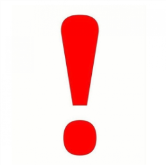 Соблюдение ограничений размера дефицита местного бюджета
РАЗМЕР ДЕФИЦИТА            
          9,3 %
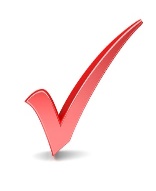 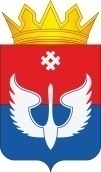 Выполнение обязательств в соответствии с условиями заключенного с Минфином ПК Соглашения о предоставлении дотаций
Соблюдение нормативов формирования расходов на содержание ОМСУ
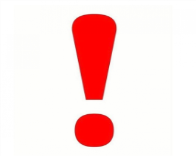 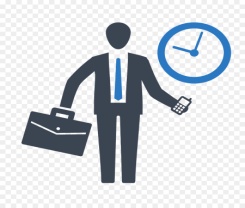 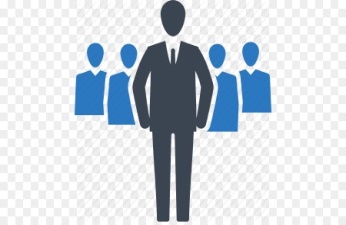 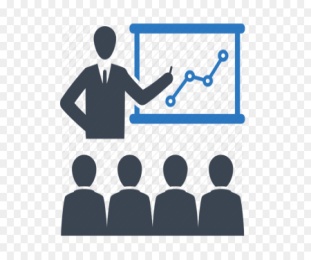 Исполнение расходных обязательств, относящихся к полномочиям муниципального округа в соответствии со статьей 16 Федерального закона от 6 октября 2003 г. № 131-ФЗ «Об общих принципах организации местного самоуправления в Российской Федерации».
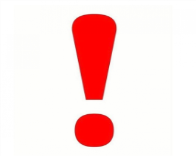 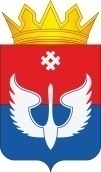 Выполнение обязательств в соответствии с условиями заключенного с Минфином ПК Соглашения о предоставлении дотаций
Соблюдение ограничений объема муниципального долга, объема расходов на обслуживание муниципального долга
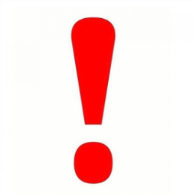 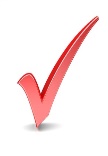 Соблюдение ограничений предельного объема муниципальных заимствований
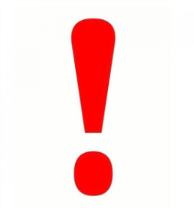 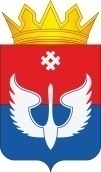 Выполнение обязательств в соответствии с условиями заключенного с Минфином ПК Соглашения о предоставлении дотаций
Исполнение указов Президента Российской Федерации в части повышения оплаты труда отдельных категорий работников бюджетной сферы
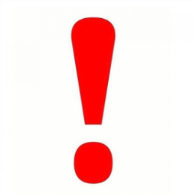 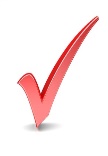 Справочно: целевые показатели заработной платы:
- учителей, педагогов дополнительного образования в 2024 году – 56 469,00 рублей, в 2023 году –               46 583,00 рублей;
- работников культуры в 2024 году – 43 385,70 рублей, в 2023 году – 36 938,60 рублей.
Отсутствие в муниципальных учреждениях работников, получающих доплату до минимального размера оплаты труда
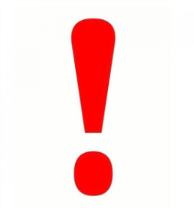 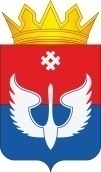 Оптимизация количества муниципальных учреждений
Сеть учреждений культуры Юсьвинского муниципального округа Пермского края включает:
1 библиотека  (14 структурных подразделений);
1 музей;
4 культурно – досуговых учреждения (15 структурных подразделений);
1 учреждение дополнительного образования в сфере культуры (2 филиала).
Сеть учреждений образования Юсьвинского муниципального округа Пермского края включает:
1 дошкольное образовательное учреждение (15 структурных подразделений и филиалов, из них 9 при школах);
7 общеобразовательных учреждений (2 филиала и 1 структурное подразделение);
1 общеобразовательная школа – интернат для обучающихся с ОВЗ;
2 учреждения дополнительного образования (1 филиал)
Сеть иных учреждений Юсьвинского муниципального округа Пермского края включает:
5 учреждений ОМСУ;
4 казенных учреждения;
2 учреждения в сфере ЖКХ
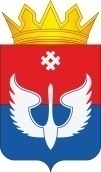 Социально-ориентированный бюджет. 
Удельный вес расходов на социальную сферу в 2025 году составляет 67,6%, в 2026 году – 67,9%, в 2027 году – 67,1%.
66,9 %
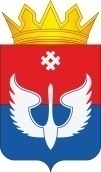 Программный бюджет. 
На реализацию муниципальных программ планируется в 2025 году - 93,9%, в 2026 году –91,9%, в 2027 году – 92,0%.
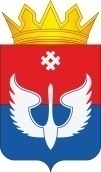 Дорожный фонд Юсьвинского муниципального округа Пермского края
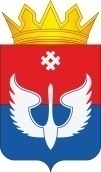 Планирование условно утверждаемых расходов
Объем условно утверждаемых расходов в проекте решения: 
На 2026 год – 23 016,8 тыс. рублей;
На 2027 год – 34 972,8 тыс. рублей.
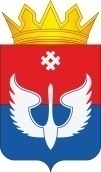 Участие в реализации федеральных проектов в рамках национальных проектов
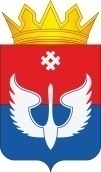 МУНИЦИПАЛЬНАЯ ПРОГРАММА «МУНИЦЙИПАЛЬНОЕ УПРАВЛЕНИЕ В ЮСЬВИНСКОМ МУНИЦИПАЛЬНОМ ОКРУГЕ ПЕРМСКОГО КРАЯ»
Обеспечение, сопровождение информационных систем, обеспечение функционирования официального сайта, обеспечение перехода на отечественное программное обеспечение для 84 рабочих мест, размещение информации и публикации в СМИ, изготовление печатной продукции с символикой МО

Обеспечение выполнения функций главы МО, администрации и ее структурных подразделений (73,5 штатных единицы муниципальных служащих и 3,6 штатных единицы работников, не являющихся муниципальными служащими)

Пенсионное обеспечение лиц, замещавших муниципальные должности и должности муниципальной службы (93 человека)

Обеспечение выполнения переданных отдельных государственных полномочий:
образование комиссии по делам несовершеннолетних и защите их прав;
обеспечение хранения, комплектования, учета и использования архивных документов;
составление протоколов об административных правонарушениях;
создание и организация деятельности административных комиссий;
планирование использования земель сельскохозяйственного назначения;
регулирование тарифов на перевозки пассажиров и багажа на муниципальных маршрутах регулярных перевозок;
составление (изменение, дополнение) списков кандидатов в присяжные заседатели федеральных судов общей юрисдикции в РФ;
государственная регистрация актов гражданского состояния;
Осуществление первичного воинского учета
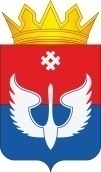 МУНИЦИПАЛЬНАЯ ПРОГРАММА «ОБРАЗОВАНИЕ В ЮСЬВИНСКОМ МУНИЦИПАЛЬНОМ ОКРУГЕ ПЕРМСКОГО КРАЯ»
Проектирование объекта «Строительство интерната Майкорской ОШИ в п. Майкор» в 2025 году. Предполагаемая общая стоимость объекта – 279,6 млн. руб. Период строительства - 2025-2027 гг.

Благоустройство территории в 2025 году МБОУ «Юсьвинская СОШ» (общая стоимость работ 18 400,0 тыс. руб., в том числе средства местного бюджета – 1 840,0 тыс. руб.)

Оснащение в 2025 году современным интерактивным оборудованием дошкольных образовательных организаций (Юсьвинский д/сад «Улыбка», Юсьвинский д/сад «Сказка», Майклорский д/сад «Радуга») с объемом расходов 1 050,0 тыс. руб.

Капитальный ремонт и оснащение оборудованием в 2025 году МБОУ «Юсьвинская средняя общеобразовательная школа имени народной артистки РФ А.Г. Котельниковой» с общей стоимостью работ 67 918,2 тыс. руб., в том числе средства местного бюджета – 5 119,1 тыс. руб.

Оказание услуг дошкольного образования (содержание имущественного комплекса 1 учреждения, 15 структурных подразделений и филиалов) и обеспечение гарантий на получение бесплатного дошкольного образования (708 воспитанников), компенсация части родительской платы (за 350 воспитанников).

Обеспечение бесплатного проезда до места обучения и обратно 115 дошкольников по 10 маршрутам.

Обеспечение бесплатным двухразовым питанием 7 воспитанников с ОВЗ.

Оказание услуг общего образования (содержание имущественного комплекса 8 учреждений, 2 филиалов, 1 структурного подразделения) и обеспечение гарантий на получение бесплатного общего образования (1745 обучающихся в общеобразовательных учреждениях и 139 человек в школе для обучающихся с ОВЗ)

Обеспечение бесплатного проезда к месту обучения и обратно 557 обучающихся по 32 школьным маршрутам и 7 маршрутам автобусного сообщения), обеспечение доступности образования (подвоз 6 учителей по 2 маршрутам), обеспечение подвоза питания (для образовательных учреждений в Доеге и Антипино)
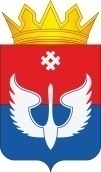 МУНИЦИПАЛЬНАЯ ПРОГРАММА «РАЗВИТИЕ ОБРАЗОВАНИЯ В ЮСЬВИНСКОМ МУНИЦИПАЛЬНОМ ОКРУГЕ ПЕРМСКОГО КРАЯ»
Обеспечение бесплатным двухразовым питанием детей с ОВЗ (80 обучающихся) и детей-инвалидов, не имеющих статуса ОВЗ (5 обучающихся), бесплатным питанием обучающихся из многодетных семей (197 человек) и семей, нуждающихся  в мерах социальной поддержки (217 человек), бесплатным питанием обучающихся начальных классов (668 человек)

Выплата ежемесячного денежного поощрения педагогическим работникам, выполняющим функции классного руководителя, предоставление мер социальной поддержки, в том числе по оплате жилищно-коммунальных услуг

Обеспечение деятельности советников директора по воспитанию и взаимодействию с детскими общественными объединениями по 0,25 штатных единиц в Купросской, Юсьвинской и Пожвинской СОШ № 1

Оказание услуг в сфере дополнительного образования спортивной направленности – 348 детей, неспортивной направленности – 1 280 человек, содержание имущественного комплекса 2 учреждений и 1 филиала

Проведение мероприятий, связанных с поддержкой и развитием одаренных детей, мероприятий для детей приоритетных категорий, мероприятий для предупреждения опасного поведения несовершеннолетних участников дорожного движения, а также мероприятий, направленных на патриотическое и духовно-нравственное воспитания, проведение народных праздников, массовых мероприятий, направленных на сохранение и развитие коми-пермяцкой культуры

Обеспечение деятельности психолого-медико-педагогической комиссии

Организация досуга, отдыха, занятости и оздоровления детей в каникулярный период, в том числе детей приоритетных категорий с охватом 2 550 человек

Проведение и обеспечение участия педагогических работников в семинарах, конференциях, форумах по обмену опытом, конкурсов «Учитель года», августовской конференции, чествование педагогов в профессиональный праздник «День учителя»
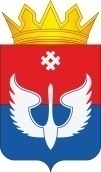 МУНИЦИПАЛЬНАЯ ПРОГРАММА «УЛУЧШЕНИЕ ЖИЛИЩНЫХ УСЛОВИЙ ГРАЖДАН, ПРОЖИВАЮЩИХ В ЮСЬВИНСКОМ МУНИЦИПАЛЬНОМ ОКРУГЕ ПЕРМСКОГО КРАЯ»
Предоставление молодым семьям социальных выплат на приобретение (строительство) жилья за счет средств краевого бюджета в 2025-2026 гг. для 9 семей ежегодно

Обеспечение жильем молодых семей – выдача свидетельств на приобретение жилья 2-м молодым семьям в 2025 году и 1 многодетной семье в 2026 году

Строительство (приобретение) жилых помещений для детей-сирот и детей, оставшихся без попечения родителей – по два жилых помещения в 2026 и 2027 годах

Содержание жилых помещений специализированного жилищного фонда для детей-сирот и детей, оставшихся без попечения родителей и организация осуществления государственных полномочий по обеспечению жилыми помещениями детей-сирот и детей, оставшихся без попечения родителей

Строительство (приобретение) 2-х жилых помещений для предоставления на условиях найма для 2 семей специалистов сельхозпредприятий (СПК Колхоз Заря будущего и СПК Дружба) (заявка одобрена по итогам конкурсного отбора на 2026 год)
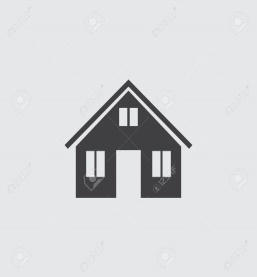 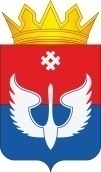 МУНИЦИПАЛЬНАЯ ПРОГРАММА «УПРАВЛЕНИЕ МУНИЦИПАЛЬНЫМ ИМУЩЕСТВОМ ЮСЬВИНСКОГО МУНИЦИПАЛЬНОГО ОКРУГА ПЕРМСКОГО КРАЯ»
Мероприятия по содержанию имущества казны (оценка имущества, планируемого к приватизации, оценка рыночной стоимости арендной платы, оценка стоимости 1 кв.м. жилья, проведение экспертизы, регистрация объектов недвижимости, техническое обследование, оплата взносов за капитальный ремонт и т.п.)

Содержание жилых помещений маневренного фонда

Проведение капитального ремонта муниципального жилищного фонда, в том числе путем возмещения затрат на капитальный ремонт нанимателям жилых помещений

Приобретение (выкуп) в 2025 году в муниципальную собственность 2 жилых помещений для расселения нанимателей из аварийного муниципального жилья

Снос расселенных жилых домов и нежилых зданий (сооружений): в 2025 году: МОУ «Оньковская основная общеобразовательная школа», здание № 2 (с. Они, ул. Центральная, д.55), детский сад (д. Бажино, ул. Центральная, д.35), котельная, (д. Бажино, ул. Центральная, д.35а), здание (п. Пожва, ул. Школьная, д.20), школьное здание № 2 с холодным пристроем (с Мелюхино, ул Школьная, д 6), жилой дом (с. Купрос, ул. Больничная, д.14);
в 2026 году: здание школы № 1(с Мелюхино, ул Школьная, д 1), здание столовой, (с Мелюхино, ул Школьная, зд 1а), котельная (с Мелюхино, ул Школьная, д 1б), здание начальное школы (с Купрос, ул Пионерская, д 8), здание детского сада  (с Они, ул Больничная, зд 4), котельная (с Они, ул Больничная, зд.4а), одноэтажное деревянное административное здание (с Юсьва, ул Попова, зд 6), жилой дом (п Майкор, ул Октябрьская, д 72).
На 2027 год подана заявка на конкурсный отбор на предоставление субсидии на снос 9 объектов
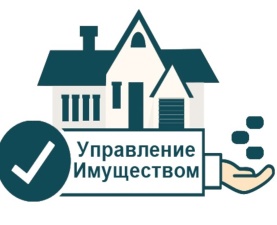 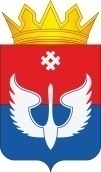 МУНИЦИПАЛЬНАЯ ПРОГРАММА «РАЗВИТИЕ КУЛЬТУРЫ, ИСКУССТВА И МОЛОДЕЖНОЙ ПОЛИТИКИ В ЮСЬВИНСКОМ МУНИЦИПАЛЬНОМ ОКРУГЕ ПЕРМСКОГО КРАЯ»
Завершение строительства Купросского сельского дома культуры в 2025 году с общей стоимостью работ 92 000,0 тыс. руб., в том числе средства местного бюджета – 2 425,3 тыс. руб., осуществление технологического присоединения к сетям электроснабжения

Организация и проведение мероприятий культурно-досуговыми учреждениями – 256,070 тыс. посещений, в том числе содержание имущественного комплекса 4 учреждений и 15 структурных подразделений

Библиотечное, библиографическое и информационное обслуживание – 286,370 тыс. посещений, в том числе содержание имущественного комплекса 1 учреждения и 14 структурных подразделений, комплектование книжных фондов муниципальных библиотек

Публичный показ музейных предметов, музейных коллекций одним учреждением – музеем – 7,4 тыс. посещений

Реализация дополнительного образования детей в области искусства – 51,904 тыс. человеко-часов, в том числе содержание имущественного комплекса 1 учреждения и 2 филиалов

Проведение массовых мероприятий, конкурсов, в том числе направленных на патриотическое воспитание населения, популяризацию семейных ценностей, сохранение и развитие национальных традиций, участие в смотрах, конкурсах, фестивалях, проведение мероприятия «День работника культуры»

Участие в конкурсном отборе по реализации федерального проекта «Творческие люди» (в рамках государственной поддержки лучших работников сельских учреждений культуры, лучших сельских учреждений культуры)

Организация и проведение мероприятий, направленных на поддержку общественных молодежных объединений (круглые столы, дискуссии, семинары, творческие конкурсы), мероприятий в сфере молодежной политики
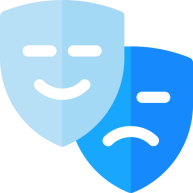 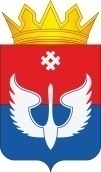 МУНИЦИПАЛЬНАЯ ПРОГРАММА «РАЗВИТИЕ КУЛЬТУРЫ, ИСКУССТВА И МОЛОДЕЖНОЙ ПОЛИТИКИ В ЮСЬВИНСКОМ МУНИЦИПАЛЬНОМ ОКРУГЕ ПЕРМСКОГО КРАЯ»
Проведение в 2025 голу мероприятий, приуроченных к 100-летию Юсьвинского района

Проведение в 2025 году изыскательских работ с целью составления проектно-сметной документации «Комплексная реставрация объекта культурного наследия регионального значения «Пожвинский завод. Цеха доменные»

Участие в конкурсном отборе на приобретение в 2025 году театральных кресел для МБУ «Пожвинский культурно-досуговый просветительный центр» с общим объемом расходов 1 197,9 тыс. рублей

Выпуск газеты «Юсьвинские вести» (51 выпуск)
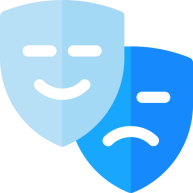 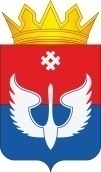 МУНИЦИПАЛЬНАЯ ПРОГРАММА «РАЗВИТИЕ ФИЗИЧЕСКОЙ КУЛЬТУРЫ И СПОРТА В ЮСЬВИНСКОМ МУНИЦИПАЛЬНОМ ОКРУГЕ ПЕРМСКОГО КРАЯ»
Разработка в 2026 году проектной документации на капитальный ремонт здания ДЮСШ «Спарт» и проведение в 2027 году капитального ремонта с прогнозной стоимостью работ 42,9 млн. рублей, в том числе средства местного бюджета – 12,9 млн. рублей

Создание условий для развития массового спорта, пропаганды физической культуры и спорта, обеспечение возможностей для жителей округа систематически заниматься физической культурой и массовым спортом, в том числе обеспечение участия в спортивных состязаниях различного уровня

Участие в конкурсном отборе по реализации мероприятия «Умею плавать!» для 111 обучающихся 3-х классов Архангельской и Юсьвинской школ

Обеспечение создания условий для развития физической культуры и массового спорта путем организации занятий для различных слоев населения
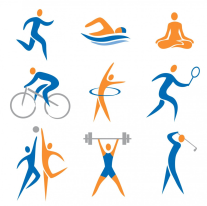 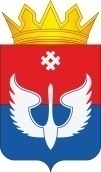 МУНИЦИПАЛЬНАЯ ПРОГРАММА «ОБЕСПЕЧЕНИЕ ОБЩЕСТВЕННОЙ БЕЗОПАСНОСТИ НА ТЕРРИТОРИИ ЮСЬВИНСКОГО МУНИЦИПАЛЬНОГО ОКРУГА ПЕРМСКОГО КРАЯ»
Обновление в 2025-2026 гг. системы видеонаблюдения, установленной в общественных местах и ее обслуживание 

Организация деятельности органов системы профилактики, в том числе по взаимодействию с несовершеннолетними

Организация деятельности добровольной народной дружины

Размещение уличной социальной рекламы

Организация и проведение Поезда безопасности, рейдовых и других профилактических мероприятий
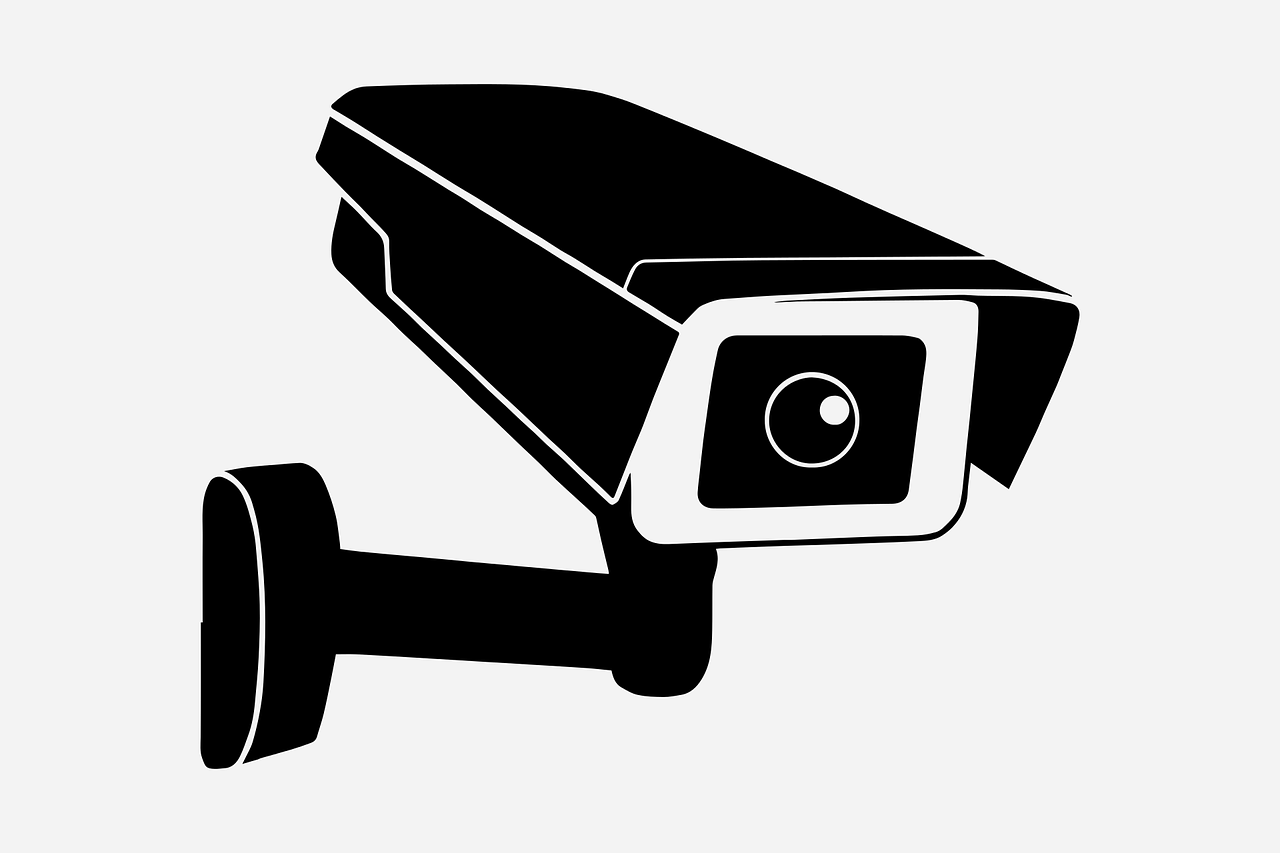 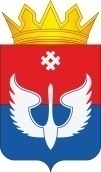 МУНИЦИПАЛЬНАЯ ПРОГРАММА «ЭКОНОМИЧЕСКОЕ РАЗВИТИЕ ЮСЬВИНСКОГО МУНИЦИПАЛЬНОГО ОКРУГА ПЕРМСКОГО КРАЯ»
Проведение мероприятия, посвященного Дню российского предпринимательства

Организация обучения субъектов малого и среднего предпринимательства и самозанятых

Проведение сельскохозяйственных ярмарок

Проведение мероприятия, посвященного Дню работников сельского хозяйства и перерабатывающей промышленности

Проведение отраслевых семинаров со специалистами сельскохозяйственных предприятий

Проведение конкурсов профессионального мастерства (среди механизаторов и техников по искусственному осеменению коров)

Участие в 2025 году в экспозиции муниципалитетов Пермского края в рамках форума «Дни пермского бизнеса»
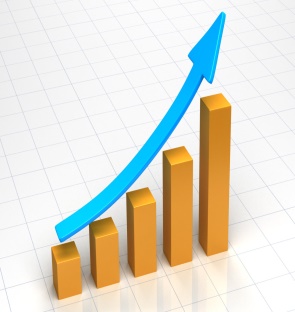 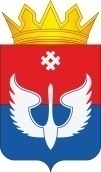 МУНИЦИПАЛЬНАЯ ПРОГРАММА «ТЕРРИТОРИАЛЬНОЕ РАЗВИТИЕ ЮСЬВИНСКОГО МУНИЦИПАЛЬНОГО ОКРУГА ПЕРМСКОГО КРАЯ»
Организация пешеходных коммуникаций и уличного освещения в с. Юсьва, ремонтно-восстановительные работы улиц Парковая и Апрельская с. Юсьва, Полевая и Тополиная с. Архангельское, Березовая с. Антипино, Парковая д. Макарово, Набережная д. Бажино, Садовая д. Тараканово, Центральная д. Афонино, Парковая и Больничная с. Тимино, Пионерская п. Тукачево, Заречная, Верхняя, Ильихинская д. Логиново, Прудовая д. Мокрушино, Центральная д. Мосино в рамках комплексного развития сельских территорий

Реализация в 2025 году проектов инициативного бюджетирования: благоустройство территории кладбища в п. Майкор (стоимость проекта 2 529,9 тыс. рублей), обустройство детской игровой, спортивной площадки ул. Заря будущего с. Юсьва (стоимость проекта 1 500,0 тыс. рублей), обустройство сквера с детской игровой площадкой в п. Майкор (стоимость проекта 1 830,4 тыс. рублей)

Обустройство в 2025 году тротуаров по ул. Калинина п. Пожва, в п. Тукачево, по ул. Школьная с. Юсьва, по участку ул. Механизаторов с. Юсьва, по ул. Мира с. Юсьва,  ремонт пешеходного мостика в с. Тимино ул. Дружбы

Обустройство в 2025 году уличного освещения в д. Макарово, д. Габово, с. Юсьва (мкрн ул. Героя Колыхматова), п. Майкор (ул. Пушкина, Чехова, Пионерская), с. Крохалево (ул. Пионерская, Учительская, Комсомольская)

Замена игрового оборудования на детских площадках по ул. Центральная, 68б с. Юсьва, ул. Центральная с. Крохалево, д. Мосино, д. Федотово, д. Онохово, д. Нижняя Волпа, ул. Ломоносова п. Майкор, ул. Красноармейская и ул. Пушкина с. Юсьва.

Завершение в 2025 году благоустройства парковой зоны в с. Архангельское с общей стоимостью работ 5 873,6 тыс. рублей

Организация и проведение ежегодных субботников

Предпроектное обследование в 2025 году зоны берегообрушения Камского водохранилища в п. Майкор

Проектирование в 2025 году 4-х блочно-модульных газовых котельных

Ремонт в 2025 году участков теплотрассы в п. Пожва
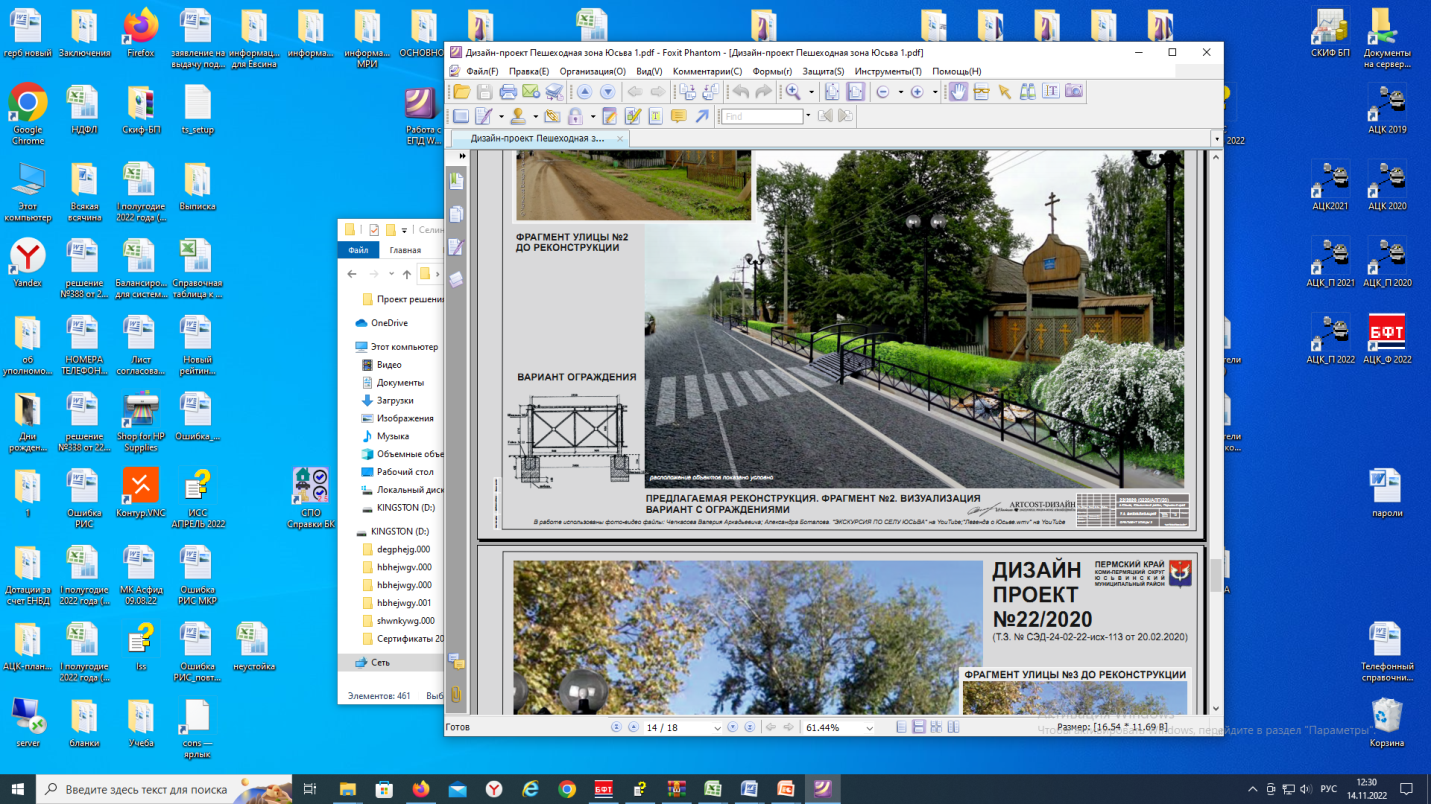 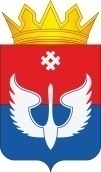 МУНИЦИПАЛЬНАЯ ПРОГРАММА «ТЕРРИТОРИАЛЬНОЕ РАЗВИТИЕ ЮСЬВИНСКОГО МУНИЦИПАЛЬНОГО ОКРУГА ПЕРМСКОГО КРАЯ»
Ликвидация в 2026-2027 гг. несанкционированных свалок в п. Майкор, д. Городище, п. Пожва, д. Онохово, п. Кама

Организация в 2025-2026 гг. зон санитарной охраны водозаборных скважин, приобретение в 2025 году системы водоочистки на скважины в д. Бажино и ул. Центральная с. Юсьва

Приобретение в 2025 году переносных фото ловушек для установки на контейнерных площадках для сбора ТКО для фиксации административных правонарушений

Обустройство в 2025-2026 гг. мест накопления ТКО (контейнерных площадок) по ул. Центральная д. Петрунево, ул. Советская с. Купрос, ул. Центральная д. Вижелово, пересечение ул. Советская и ул. Октябрьская п. Кама, ул. Заречная д. Усть-Пожва, ул. Ленина, ул. Молодежная п. Майкор, ул. Чапаева, пересечение ул. Герцена и ул. Широкая, пересечение ул. Куйбышева и ул. Герцена п. Пожва ул. Центральная д. Калинино, ул. Рябиновая д Лемпиха, ул. Школьная с. Антипино, ул. Центральная с. Они, пересечение ул. Центральная и ул. Зеленая с. Архангельское

Проведение мероприятий по уничтожению борщевика Сосновского

Ремонт (обустройство) источников водоснабжения (водозаборной скважины в с. Они, в п. Тукачево, прокладка трубопровода и устройство водозаборной колонки в с. Мелюхино, по ул. Лермонтова п. Пожва, по ул. Энгельса п. Пожва, по ул. Свободы п. Пожва, ремонт башни Оняшева в п. Пожва, ремонт водопровода по ул. Пушкина  п. Майкор, ремонт водонапорной башни в п. Пожва, прокладка водопровода по ул Пушкина п Майкор, строительство скважины в п. Майкор, в с. Тимино, в микрорайоне Кузино, ремонт водопровода в п. Майкор и п. Пожва

Актуализация схем теплоснабжения, водоснабжения и водоотведения

Технологическое и аварийно-диспетчерское обслуживание распределительного газопровода в п. Майкор

Текущее содержание (ремонт) объектов благоустройства

Разработка дизайн проектов, сметной и проектной документации на объекты благоустройства и коммунальной инфраструктуры
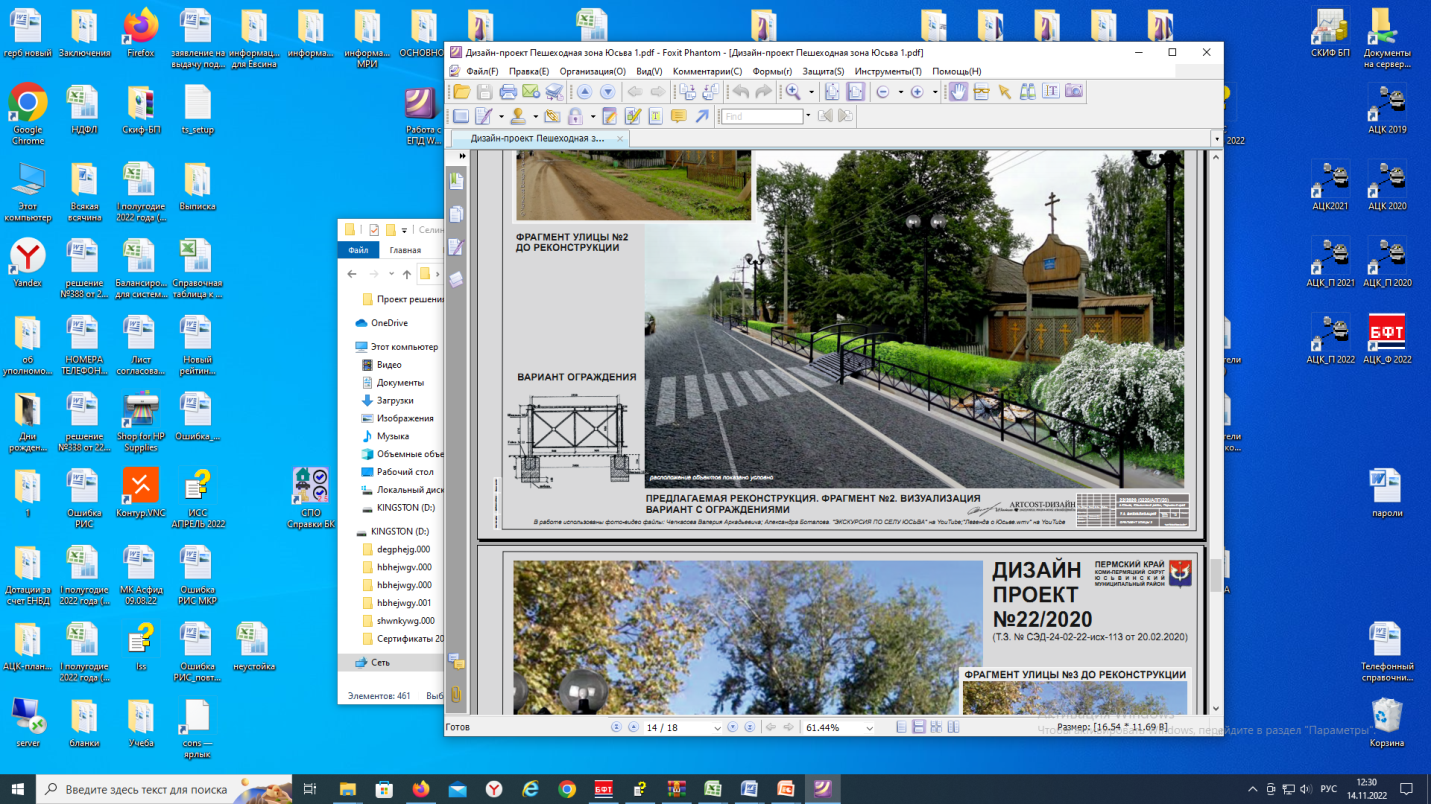 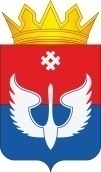 МУНИЦИПАЛЬНАЯ ПРОГРАММА «РАЗВИТИЕ ТРАНСПОРТНОЙ СИСТЕМЫ ЮСЬВИНСКОГО МУНИЦИПАЛЬНОГО ОКРУГА ПЕРМСКОГО КРАЯ»
Приведение в нормативное состояние искусственных дорожных сооружений: в 2025 году - на ремонт моста через р. Купроска на автомобильной "Габово-Купрос" с общей стоимостью 50 149,7 тыс. рублей, в том числе средства местного бюджета – 250,8 тыс. рублей, в 2026 году – капитальный ремонт моста через р. Иньва на автомобильной дороге «Юсьва – Архангельское» с прогнозируемой стоимостью работ 265 556,1 тыс. рублей

Разработка технических паспортов на автомобильные дороги

Содержание автомобильных дорог

Предпроектное обследование моста через р. Лысковка на автомобильной дороге «Подъезд к пристани Пожва»

Ремонт в 2025 году:
участка автомобильной дороги "Купрос-Тимино-Тукачево" км 005+800 - км 006+920,
участка автомобильной дороги  "Чинагорт - Верхняя Волпа" км 001+180 - км 002+980, участка автомобильной дороги "Габово-Купрос-Данино,
вырубка кустарника на участке автомобильной дороги "Купрос-Тимино-Тукачево" км 004+710 км 008+010,
восстановление дорожного покрытия участка автомобильной дороги "Купрос-Тимино-Тукачево»,
ремонт участка автомобильной дороги по ул. Апрельская с. Юсьва, по проулку от ул. Зеленая до ул. Школьная д. Городище, по ул. Усольская (от ул. Широкая до дома №2Д) п. Пожва, по ул. Крылова, ул. Матросова п. Пожва, по ул. Полевая (от дома №20 до дома № 22а) с. Юсьва,
устройство площадки по ул. Советская с.Юсьва (МБОУ Юсьвинская СОШ),
ремонт участка автомобильной дороги от региональной автомобильной дороги "Кудымкар-Усолье" до ул. Парковая км 0+000-км 0+135 д. Макарово,
устройство разворотной площадки в с. Тимино,
замена переувлажненного грунта участка автомобильной дороги "Купрос-Тимино-Тукачево«,
ремонт автомобильной дороги по ул. Западная (от ул. Заря Будущего до дома №10) с. Юсьва, по ул. Заря Будущего (от ул. Березовая до ул. Западная) с. Юсьва,
восстановление покрытия проезжей части ул. Красноармейская (от ул. Ленина до ул. Боровская) п. Майкор,
восстановление покрытия автомобильной дороги по ул. Народная (от д. № 14 до д. № 10а) с. Юсьва
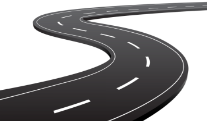 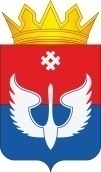 МУНИЦИПАЛЬНАЯ ПРОГРАММА «РАЗВИТИЕ ТРАНСПОРТНОЙ СИСТЕМЫ ЮСЬВИНСКОГО МУНИЦИПАЛЬНОГО ОКРУГА ПЕРМСКОГО КРАЯ»
Восстановление в 2025 году мостов и труб:
ремонт мостов: через ручей д. Якушево на автомобильной дороге "Доег-Пет-Бор»,
через р. Ык на автомобильной дороге "Архангельское-Антипино-Якунево-Яранево«,
через р. Вежашор на автомобильной дороге "Габово-Купрос-Данино«,
через р. Волпа на автомобильной дороге "Чинагорт-Верхняя Волпа»,
через ручей по ул. Центральная на автомобильной дороге "Доег-Пет-Бор«,
через р. Юсьва автомобильной дороги "Сивашер-Обирино-Сыскино«,
через р. Волпа на автомобильной дороге "Чинагорт-Верхняя Волпа" 4+607, 
устройство водопропускных труб:
на автомобильной дороге по ул. Хуторская с. Юсьва,
на ул. Заводская п. Майкор,
восстановление водопропускных труб на автомобильных дорогах: 
по ул. Пушкина и ул. Заря Будущего с. Юсьва,
по ул. Ломоносова п. Майкор,
по ул. Загорная д. Загарье,
по ул. Урожайная с. Юсьва,
по ул. Вотинова, Ошмарина п. Майкор,
д. Белюково,
пер. Пушкина п. Майкор,
ремонт водопропускной трубы по ул. Парковая (0+330) д. Малая Мочга,
ремонт моста через р. Купроска дороги Купрос-Тимино-Тукачево,
восстановление водопропускной трубы на ул. Судомеханическая (вблизи дома № 16) п. Пожва,
восстановление водопропускных труб на съезде ул. Заводская,
устройство водопропускной трубы на съезде с ул. Центральная с. Тимино

Устройство в 2025 году искусственных неровностей вблизи образовательных учреждений в с. Юсьва:
д/сад Улыбка – 2 шт. – по ул. Советская и ул. Дружбы;
детская школа искусств – 2 шт. – по ул. Пионерская;
спортивная школа Спарт – 1 шт. – по ул. Красноармейская;
Юсьвинская СОШ – 1 шт. – по ул. Красноармейская.

Осуществление перевозок пассажиров и багажа автомобильным транспортом по муниципальным маршрутам на территории Юсьвинского муниципального округа Пермского края: Юсьва-Тукачево, Юсьва-Доег, Юсьва-Мелюхино, Юсьва-Трифаново
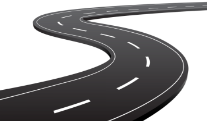 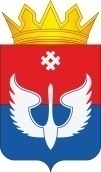 МУНИЦИПАЛЬНАЯ ПРОГРАММА «ФОРМИРОВАНИЕ КОМФОРТНОЙ ГОРОДСКОЙ СРЕДЫ НА ТЕРРИТОРИИ ЮСЬВИНСКОГО МУНИЦИПАЛЬНОГО ОКРУГА ПЕРМСКОГО КРАЯ»
Благоустройство общественной территории в с. Юсьва ул. Советская, 31а, планируемое в три этапа
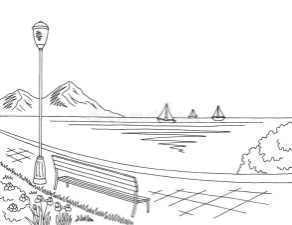 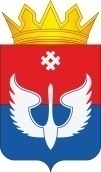 МУНИЦИПАЛЬНАЯ ПРОГРАММА «ЗАЩИТА НАСЕЛЕНИЯ И ТЕРРИТОРИИ ЮСЬВИНСКОГО МУНИЦИПАЛЬНОГО ОКРУГА ПЕРМСКОГО КРАЯ ОТ ЧРЕЗВЫЧАЙНЫХ СИТУАЦИЙ, ОБЕСПЕЧЕНИЕ ПОЖАРНОЙ БЕЗОПАСНОСТИ И БЕЗОПАСНОСТИ ЛЮДЕЙ НА ВОДНЫХ ОБЪЕКТАХ»
Обучение членов комиссии по ГО и РСЧС, противопожарная пропаганда и обучение населения мерам пожарной безопасности и безопасности на водных объектах

Обеспечение содержания муниципального казенного учреждения «ЕДДС» (40,0 штатных единиц персонала)

Обеспечение первичными мерами пожарной безопасности – опашка вокруг населенных пунктов при угрозе природных пожаров и создание в 2027 году муниципальной автоматизированной системы центрального оповещения

Противопожарное водоснабжение:
– расчистка от снега подъездов к источникам забора воды, проверка технического состояния пожарных гидрантов, потребление воды через пожарные гидранты и содержание искусственных противопожарных источников,
- обустройство пожарных водоемов с. Архангельское, д. Логиново, д. Кузьмино, д. Дубленово, пожарных пирсов с. Антипино, д. Урманово, с. Они, д. Подволошино

Материальное стимулирование деятельности добровольных пожарных

Обеспечение материальными резервами пунктов временного размещения

Противопожарная пропаганда и обучение населения мерам пожарной безопасности и безопасности на водных объектах

Организация обустройства места массового отдыха на р. Кама в п. Пожва
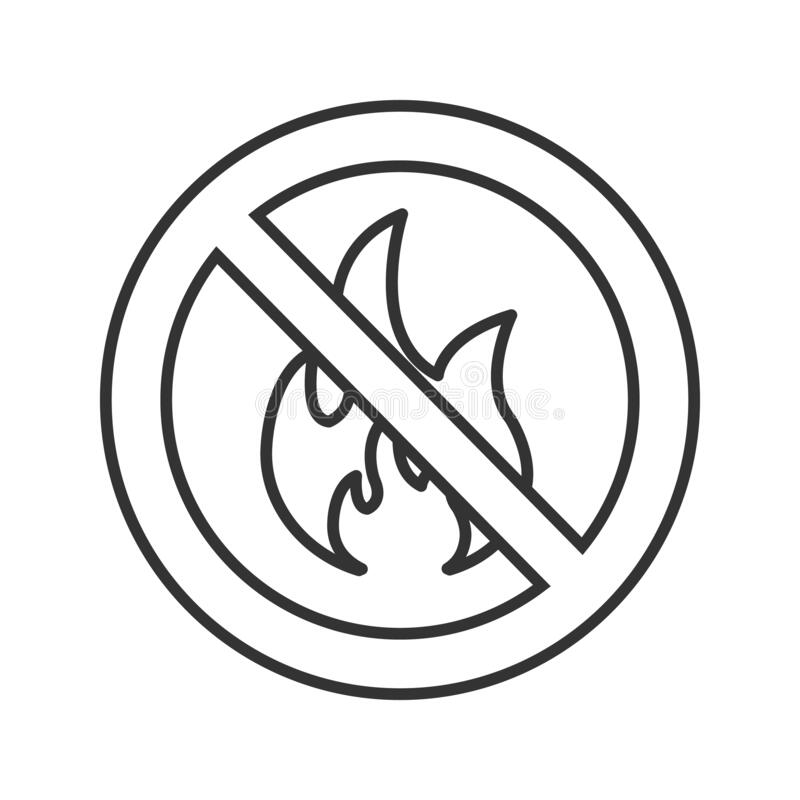 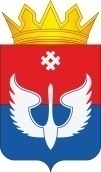 МУНИЦИПАЛЬНАЯ АДРЕСНАЯ ПРОГРАММА «ПЕРЕСЕЛЕНИЕ ГРАЖДАН И СНОС ВЕТХИХ И (АВАРИЙНЫХ) ДОМОВ НА ТЕРРИТОРИИ ЮСЬВИНСКОГО МУНИЦИПАЛЬНОГО ОКРУГА ПЕРМСКОГО КРАЯ»
Расселение жилищного фонда на территории Пермского края, признанного аварийным после 1 января 2017 года, в рамках реализации региональной адресной программы:
- в 2026 году – расселение многоквартирного дома по ул. Советская, 28 в с. Юсьва, площадью 324,7 кв.м. и 17 жителями. Планируется привлечь субсидию из бюджета Пермского края в сумме 4 898,16444 тыс. рублей, средства публично-правовой компании «Фонд развития территорий» в сумме 9 796,32888 тыс. рублей;
- в 2027 году - расселение многоквартирного домов по ул. Попова, 26 и ул. Дружбы, 38 в с. Юсьва, площадью 698,4 кв.м. и 31 жителей. Планируется привлечь субсидию из бюджета Пермского края в сумме 10 535,50368 тыс. рублей, средства публично-правовой компании «Фонд развития территорий» в сумме 21 071,00736 тыс. рублей
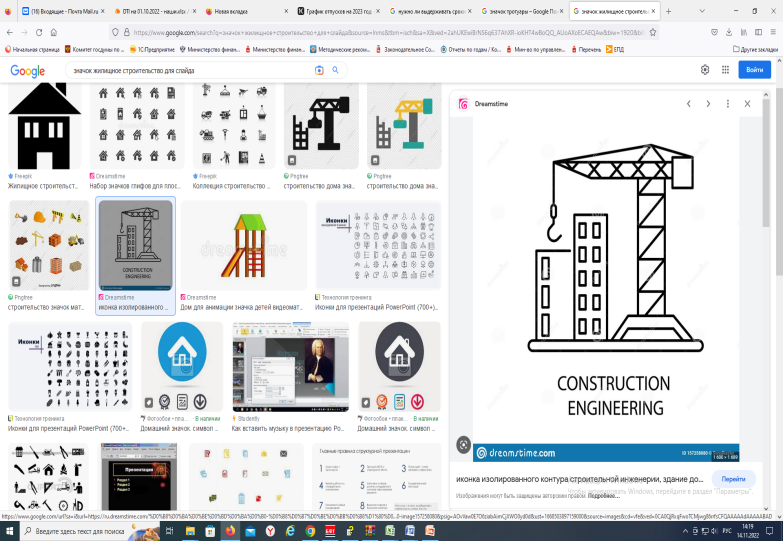 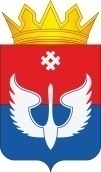 МУНИЦИПАЛЬНАЯ ПРОГРАММА «РАСПОРЯЖЕНИЕ ЗЕМЕЛЬНЫМИ РЕСУРСАМИ В ЮСЬВИНСКОМ МУНИЦИПАЛЬНОМ ОКРУГЕ ПЕРМСКОГО КРАЯ»
Формирование земельных участков (проведение кадастровых работ в отношении: земельных участков под объектами недвижимости, находящимися в муниципальной собственности, земельных участков под автомобильными дорогами, земельных участков с целью проведения аукциона и без проведения торгов)

Разработка проектов межевания территории и проведение комплексных кадастровых работ:
- в 2025 году - проведение комплексных  кадастровых работ в 4 кварталах, расположенных на территории п. Пожва, 1 квартал - с. Архангельское, 1 квартал - с. Крохалево. Общая площадь кварталов 305,7 га;
- в 2026 году- проведение комплексных  кадастровых работ в 1-ом квартале с. Купрос - площадь квартала 236,18га;
- в 2027 году - проведение комплексных  кадастровых работ в 1-ом квартале с. Аксеново – площадь квартала 108,5 га)

Внесение изменений в генеральный план Юсьвинского МО ПК в связи с объединением, упразднением населенных пунктов
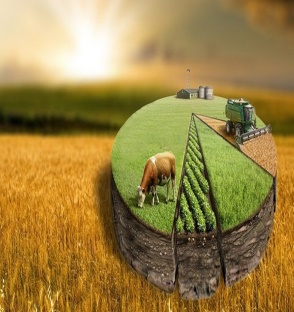 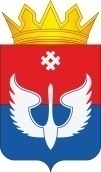 РАСХОДЫ БЮДЖЕТА В РАМКАХ НЕПРОГРАММНЫХ МЕРОПРИЯТИЙ
Компенсационные выплаты 15-ти депутатам Думы Юсьвинского муниципального округа Пермского края, действующим на непостоянной основе

Обеспечение деятельности 2-х штатных единиц муниципальных служащих аппарата Думы Юсьвинского муниципального округа Пермского края, в том числе обеспечение перехода на отечественное программное обеспечение

Обеспечение деятельности муниципального казенного учреждения «Управление дорожного хозяйства и капитального строительства», в том числе 4,0 штатных единиц персонала

Обеспечение деятельности муниципального казенного учреждения «Единый учетный центр», в том числе 41,25 штатных единиц персонала, в том числе администрирование (начисление) компенсации части родительской платы, мер социальной поддержки педагогическим работникам, мер социальной поддержки педагогическим работникам по оплате ЖКУ, оказание бухгалтерских услуг общеобразовательным учреждениям и учреждениям дошкольного образования

Обеспечение деятельности муниципального казенного учреждения «Единый сервисный центр», в том числе 41,75 штатных единиц персонала

Подготовка котельных к отопительному сезону

Мероприятия по реализации государственных полномочий по обращению с животными без владельцев, администрирование полномочий

Резервный фонд администрации Юсьвинского муниципального округа Пермского края

Представительские расходы и иные расходы, связанные с представительской деятельностью органов местного самоуправления (администрации Юсьвинского МО ПК и Думы Юсьвинского МО ПК)

Предоставление субсидии некоммерческим организациям на проведение общественно-значимых мероприятий с людьми пожилого возраста

Расходы на уплату членского взноса в Совет муниципальных образований

Установка 5-ти новогодних елок на территории Юсьвинского муниципального округа Пермского края

Подготовительные работы по мероприятию "Строительство интерната Майкорская ОШИ Юсьвинского муниципального округа"
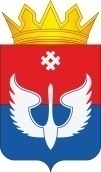 Спасибо за внимание!